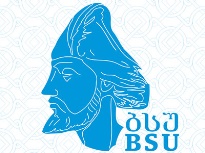 ბათუმის შოთა რუსთაველის სახელმწიფო უნივერსიტეტის
ნიკო ბერძენიშვილის ინსტიტუტი

სემინარი: მერისის ხეობის ლექსიკური თავისებურებანი

მეცნიერ-მკვლევარი: ცისნამი ბერიძე
2024 წელი
მერისის ხეობაში გამოვლინდა შემდეგი ლექსიკური ერთეულები
1. არქაული ფორმები;
2. ზანიზმები;
3.საკუთრივ დიალექტიზმები;
4. თურქიზმები;
5. არაბული ლექსიკური ერთეულები;
6. სპარსიზმები;
7.იტალიური ლექსიკური ერთეულები;
8. ბერძნული ლექსიკური ერთეულები;
9. ხატოვანი სიტყვა-თქმები.
არქაული ფორმები:
აბანო - სააბაზანო: შდრ.აბულაძე: დასაბანელი სახლი; საბა - სახლი დასაბანელი;
აბედი -  შდრ.: საბა - ეს არის ნივთი მსწრაფლ ცეცხლის შემწყნარებელი.
ალაგი - ადგილი: შდრ.: აბულაძე - ბილიკი, გზა; საბა - დასადგომი ანუ დასადებელი.
აპოხტი - ხმელი ხორცი: შდრ.აბულაძე - ხმელი ხორცი; საბა - ყოველთა ხორცთა ხმელთა სახელია.
ასტამი - რკინის ნიჩაბი: შდრ.საბა: ცომის მოსაფხეკი.
ბაგა - ბოსელის ნაწილი: შდრ.:აბულაძე - ბოსელი, გომი; საბა- პირუტყვთა საზრდელთა დასადებელი ადგილი.
ბულული - შდრ. საბა: ბული-ბული ღერღეტის ხადილი...
ზანური ელემენტები
ბადიში - შვილიშვილი: შდრ.: ნიჟ:შვილიშვილი.
ბიგალი - სამუშაო იარაღი. შდრ.ნიჟ.: ორ ან სამთითა თივის ასაღები ჯოხი.
ბურდღა - ფრინველის ბუმბული: შდრ. ნიჟ.: ბუმბული
გოროხი - მიწის ბელტი: შდრ.საბა:მიწა გასატყორცი.
  კალაში - თბილი ქარი: შდრ.ნიჟ.: შემოდგომის თბილი, მშრალი ქარი.
კეში - მაგარი, მყარი: შდრ.ნიჟ.: მოუქნელი, მოუხეშავი. 
კუჩხე - კუთხე: შდრ.ნიჟ.: ეზო, კარმიდამო
ოჭივარა - შდრ. ნიჟ.: ჭოჭინა
ჩორჩხი - ცოცხის სახეობა: შდრ.ნიჟ.: მცენარის ტოტებისაგან შეკრული ცოცხი...
საკუთრივ ლექსიკური დიალექტიზმები
ახორთლაღება - მოჩვენება: შდრ.ნიჟ.: ხორთლაღად ადგომა, მიცვალებულის ადგომა.
ამძოხებული - ამყრალებული: შდრ.ნიჟ.: ამშმორებული, ამყრალებული;  ღლონტი: აშმორებული, ამყრალებული (ზ.აჭ).
ბაზი - მწერი:. შდრ. ნიჟ.: შხამიანი დიდი მწერი.
გამოსული - გაზაფხულის დადგომა: შდრ.ნიჟ.: გაზაფხულის დამდეგი, გაზაფხულის პირი.
გორხოლო - მაგარი, მკუხე: შდრ.ნიჟ.: უმწიფარი., მკუხე ვაშლი, მსხალი და სხვა.
დაგვაჯება - მიბაძვა:შდრ.: ჩუბ.: „კეთილი შური, რათა არ უდარეს უქმნეს  იქმნეს სხვათაგან“.
დაძლეძვა - შდრ.ნიჟ.: დაფლეთა, დაძიძგვნა.
ვაჟინჟღილებდი - ვაბრწყინვებდი: შდრ. ნიჟ.:  ნაპერწკლის ქნევა.
ლელევინი - არეულობა, გაქრა: შდრ.ნიჟ.: გაქრა, გაქუსლა.
მეგემ - თურმე: შდრ.ნიჟარაძე: თურმე, მგონია...
თურქული ლექსიკური ერთეულები
აბლა - ბიცოლა: შდრ.: ნიჟარაძე: ბიცოლა.
ანაი - დედა: შდრ.: ნიჟარაძე: დედა.
არჩი - მზარეული: შდრ.: ნიჟარაძე: მზარეული.
ბაირამი - მუსლიმანური დღესასწაული: შდრ.ნიჟ.: მუსლიმანური რელიგიური დღესასწაული.
ბეთმეზი - ხილის წვენისგან დამზადებული ტკბილი წვენი:  შდრ.ნიჟ.: ხილის წვენისგან დამზადებული წვენი, ტაფლივით ტკბილი.
ბილევი - სალესავი ქვა: შდრ.ნიჟ.:სალესავი ქვა...
არაბული ლექსიკური ერთეულები:
ადეთი - წესი: შდრ.ნიჟ.: ადათი, ჩვეულება
აჯაფ - ნეტავ, შდრ.ნიჟ : ნეტავ.
აღდი - ქორწინების მუსლიმანური ტრადიცია. შდრ.ნიჟ.: საქორწინო პირობის დადება.
ბერექეთი - ხვავი, ბარაქა: შდრ.ნიჟ.: ბარაქა, დოვლათი, სიუხვე.
ებბედი - არასდროს: შდრ.ნიჟ.: მუდამ, ყოველთვის.
ევლია _ ანგელოზი: შდრ.ნიჟ.: მუსლიმანური, დიდი ღვთისმოსავი.
ვახტი - დრო: შდრ.ნიჟ.: დრო, ჟამი.
ვესიეთი -ანდერძი: შდრ.ნიჟ.: ანდერძი.
ზათინ - ნამდვილად: შდრ.ნიჟ.: წარსული, უწინ, ისედაც, ნამდვილად.
თესპა - კრიალოსანი: შდრ.ნიჟ.: კრიალოსანი.
ინსანი - ადამიანი;. შდრ.ნიჟ.: ადამიანი,კაცი.
იფთარი - მარხვის შემდგომი ვახშმობა. შდრ.ნიჟ.: ვაკეთებთ იფთარს, პირი გახსნიხან ვამბობთ სიტყვებს.
მუბაარექი - ღმერთი: შდრ.ნიჟ.: დალოცვილი, კურთხეული.
რიზღი - წილი; შდრ.ნიჟ.: წილი, ულუფა, საზრდო...
ს პ ა რ ს ი ზ მ ი
ახორი - ბოსელი: შდრ.ნიჟ.: ბოსელი; საბა - ბაგას ქვიან.
ბახჩა  - მიწის ნაკვეთი: შდრ.ნიჟ.: სახლის ახლოს მდებარე მიწა.
ერიშტა - წვრილად დაჭრილი ბიში: შდრ.ნიჟ.: ნამცხვარი.
ჰავანი - თამბაქოს საჭრელი ხელსაწყო:. შდრ.ნიჟ.:თამბაქოს საჭელი ხელსაწყო, დანა-დაზგა.
ქილარი - შდრ.ნიჟ.: კედელში დატანებული პატარა უკარო თარო.
 ჩერჩეფი - პირბადე; შდრ.ნიჟ.: მუსლიმანი ქალების წამოსასხამი, სახის დასაფარი ჩადრი, პირბადე.
ლალი - მუნჯი: შდრ.ნიჟ. მუნჟი.
ჰამან - მაშინვე: შდრ.ნიჟ.: თითქმის, დაახლოებით...
იტალიური ლექსიკური ერთეული
ისკელე - ძველებური ხის გასახერხი მოწყობილობა: შდრ.ნიჟ. სახელდახელოდ დადგმული დაზგა სამშენებლო ხე-ტყის სახერხი მოწყობილობისთვის ან მშენებლობისას ზედ დასადგომად.
ფიშტო - თოფი: შდრ.ნიჟ.: დამბაჩა.


დაფიქსირდა ერთი ლექსიკური ერთეული, რომელიც ფრანგულ-იტალიურია.
ურბა - ტანსაცმელი: შდრ. ნიჟ.: ტანსაცმელი.
ბერძნული ლექსიკური ერთეულები
ბარუთი - თოფის წამალი: შდრ.ნიჟ.: თოფის წამალი, დენთი.
ვარიოზი - დიდი ურო. შდრ.ნიჟ.: დიდი რკინის ურო.
კორიზა - მწერის სახეობა: შდრ.ნიჟ.: ბაღლინჯო.
კორკოტი - ხორბლის შეჭამადი: შდრ.ნიჟარაძე; დაროშვილი ხორბლის შეჭამადი; საბა: დანაყილი ხვარბალი.
ლოდოსი - თბილი ამინდი. შდრ.ნიჟ.: თბილი, მოღრუბლული, დახურული ამინდი, რომელიც აჩქარებს თოვლის დნობა.
სინორი - თხლად დაჭრილი მაგარი ცომი. შდრ.ნიჟ.: თხლად დაჭრილი პურის ცომი.
ხატოვანი  სიტყვა-თქმები
თვალები დაგრჩებოდა,  ჩავხტი ჭკვაში, ხეს და ქვას ვასკდებოდი, სული გევტაით, ამაღებია ხელი, მტერ თვალები დალეოდეს, გული გედემელია, ჩამოვა ვირიდან,  ომრი დეიტირა, დღე მიწაში არ წაგყვება, მუხლებში წყალი ჩიმიდგა, ხელს არ მეიჭამს,  აკვანი ხომ არ მირწია, თვალი ჭამს, იახა დამარეკია, წელში გამტეხა, თავი მოსაფხანად არ მცალია, ფუტი ამდის თავში და სხვა მრავალი.
27.01.2022
ცისნამი   ბერიძე
მადლობა ყურადღებისათვის!